Unidad 4 electricidad
Resumen circuito eléctrico
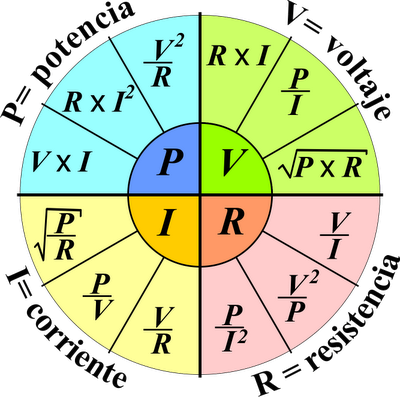 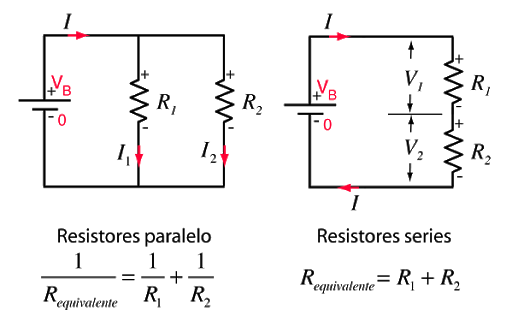 2
V1=
V2=80 volts
Resuelva los valores desconocidos si IT= 10 amperes
R2=
R1=4 W
fem
Tensión Total
Ejercicio 6
3
VT
R2=6 W
Obtener tensión total del siguiente circuito
IT=3 A
R3=12 W
R1=8 W
Ejercicio 7
4
Calcular la resistencia total, la corriente total y la corriente por cada resistencia, la caída de potencial en cada resistencia, el consumo de potencia total y la potencia consumida en cada resistencia; para los siguientes casos:
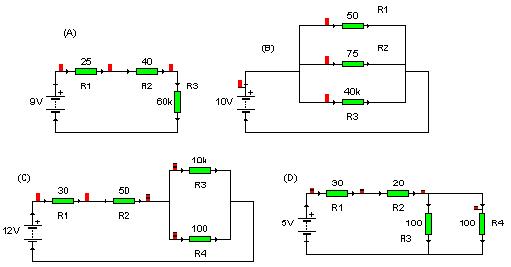 Ejercicio 18
5
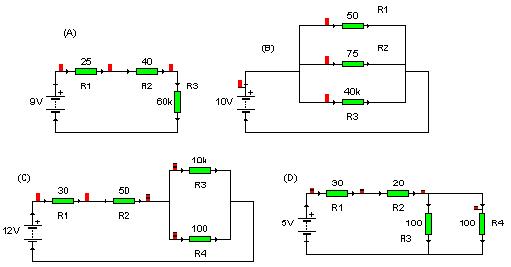 Ejercicio 18 D
6
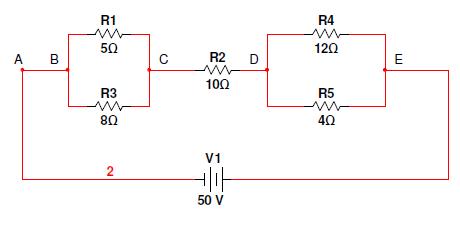 Ejercicio 1
7
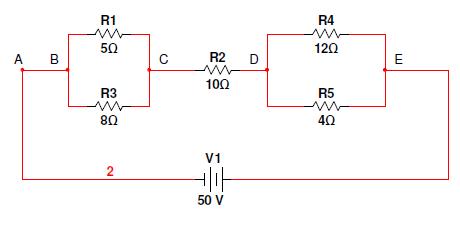 Ejercicio 1
8
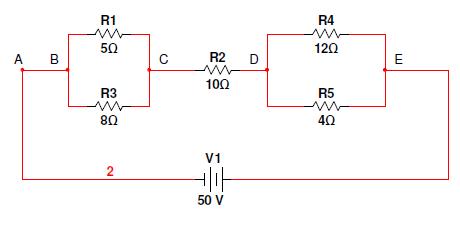 Ejercicio 1
9
El siguiente circuito está formado por 7 resistencias, los valores en Ohms de esas resistencias así como la fuerza electromotriz V surgen de una combinación de su número de documento que contiene 8 números (ejemplo 12.345.678). Las resistencias tienen el valor numérico equivalente al dígito correspondiente de su documento (ejemplo R1=1Ohm, R2=2Ohm, R3=3Ohm, etc) y la tensión de la fuerza electromotriz es la suma de los últimos dos dígitos de su documento (ejemplo V=7+8=15V) (en el caso que los dos últimos dígitos sean 0 deberá sumar los primeros dos dígitos).
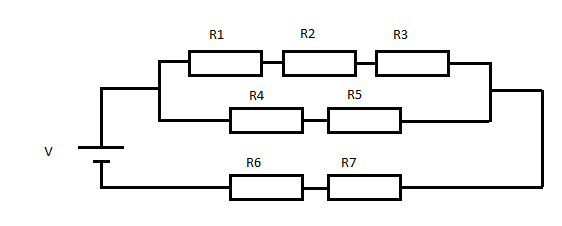 Parcial 2020
10
El siguiente circuito está formado por 7 resistencias, los valores en Ohms de esas resistencias así como la fuerza electromotriz V surgen de una combinación de su número de documento que contiene 8 números (ejemplo 12.345.678). Las resistencias tienen el valor numérico equivalente al dígito correspondiente de su documento (ejemplo R1=1Ohm, R2=2Ohm, R3=3Ohm, etc) y la tensión de la fuerza electromotriz es la suma de los últimos dos dígitos de su documento (ejemplo V=7+8=15V) (en el caso que los dos últimos dígitos sean 0 deberá sumar los primeros dos dígitos).
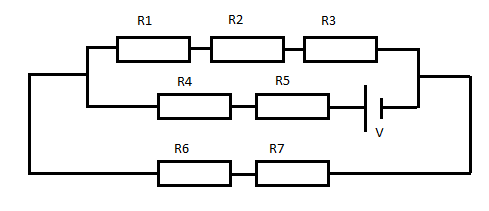 Recuperatorio 2020
11
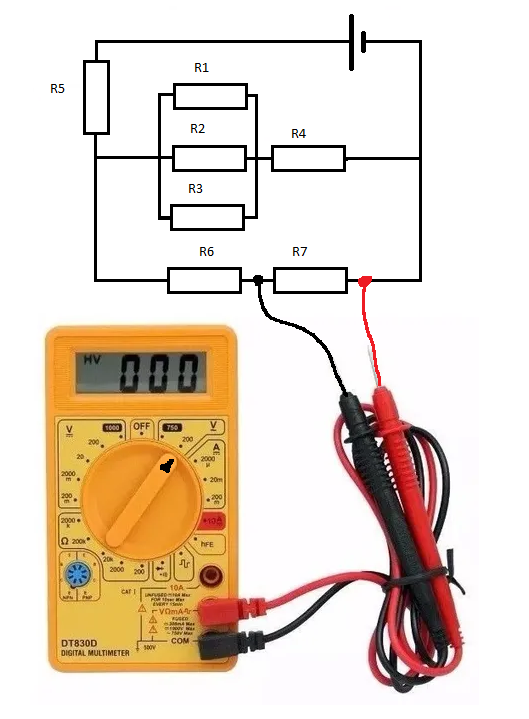 El siguiente circuito está formado por 7 resistencias, los valores en Ohms de esas resistencias así como la fuerza electromotriz V surgen de una combinación de su número de documento que contiene 8 números (ejemplo 12.345.678). Las resistencias tienen el valor numérico equivalente al dígito correspondiente de su documento (ejemplo R1=1Ohm, R2=2Ohm, R3=3Ohm, etc) y la tensión de la fuerza electromotriz es la suma de los últimos dos dígitos de su documento (ejemplo V=7+8=15V) (en el caso que los dos últimos dígitos sean 0 deberá sumar los primeros dos dígitos).
a) Debes calcular la corriente, potencia y tensión en las resistencias R1, R2 y R3.
b) Indica la lectura del multímetro de la figura
Mesa febrero 2021
12
Tarea: resolver la guía de ejercicios
13